KS Vestland – statusFrode Kyrkjebø
«Ein sjølvstendig og nyskapande kommunesektor»
Bakgrunn for KS Vestland
Medlemmar og samarbeidsparter til KS i Hordaland og Sogn og Fjordane er i endring:
Høgskulen på Vestlandet
Vest politidistrikt
Fylkesmannen i Vestland frå 01.01.2019
NAV region vest frå 01.01.2019
Regionreforma frå 01.01.2020
Kommunesamanslåingar frå 01.01.2020
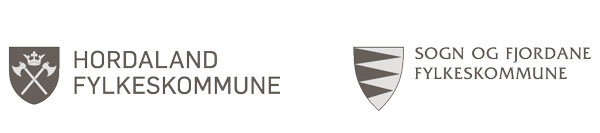 Etter 2020
I dag
632 769 innbyggarar
522 539 i Hordaland
110 230 i Sogn og Fjordane

Kommunar i dag
33 i Hordaland
26 i Sogn og Fjordane

Vestland vil ha 43 kommunar

Det nye fylket får eit samla areal på 34 055 km2. 
Frå 2020 blir det 5. største fylket i landet.
Prosess for arbeidet
Samordne aktivitetar
Fylkesstyre – KS Vestland – 2020-2023
Kommunedirektørutval – KS Vestland – 2020 - 2021
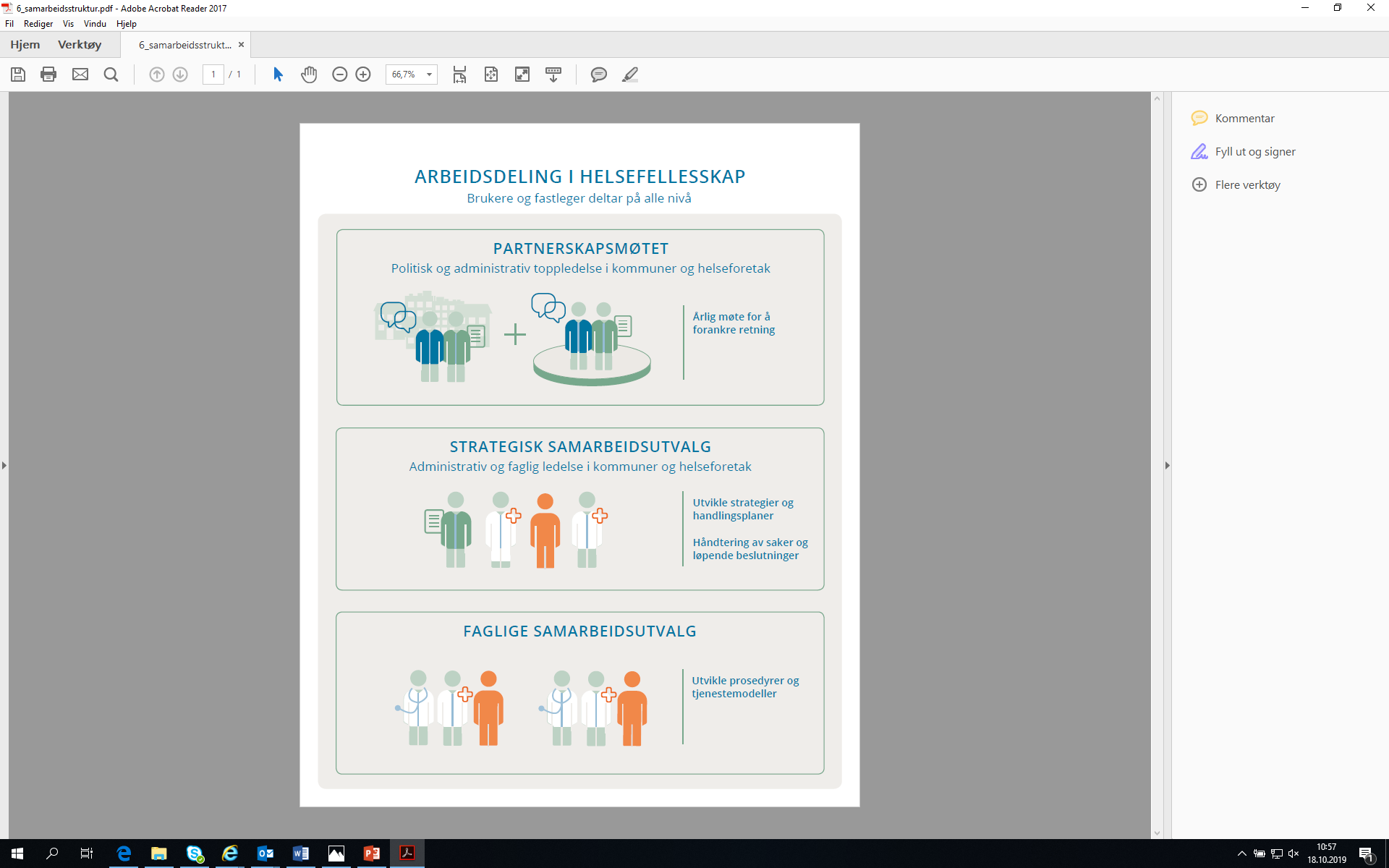 Samhandling med helseforetaket
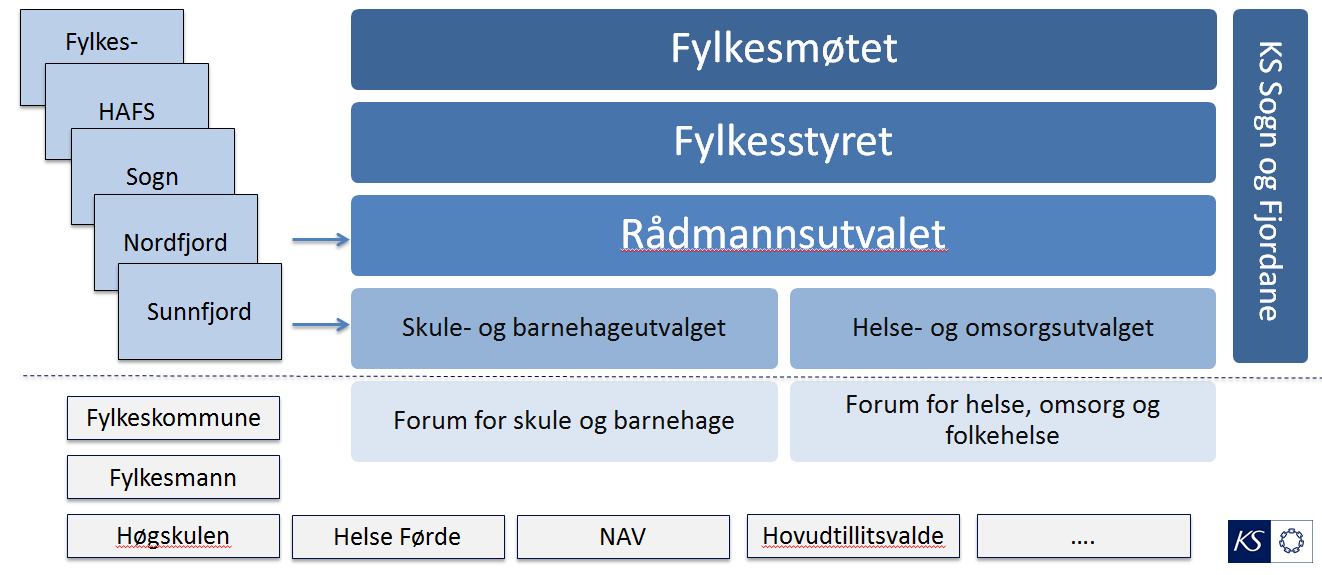 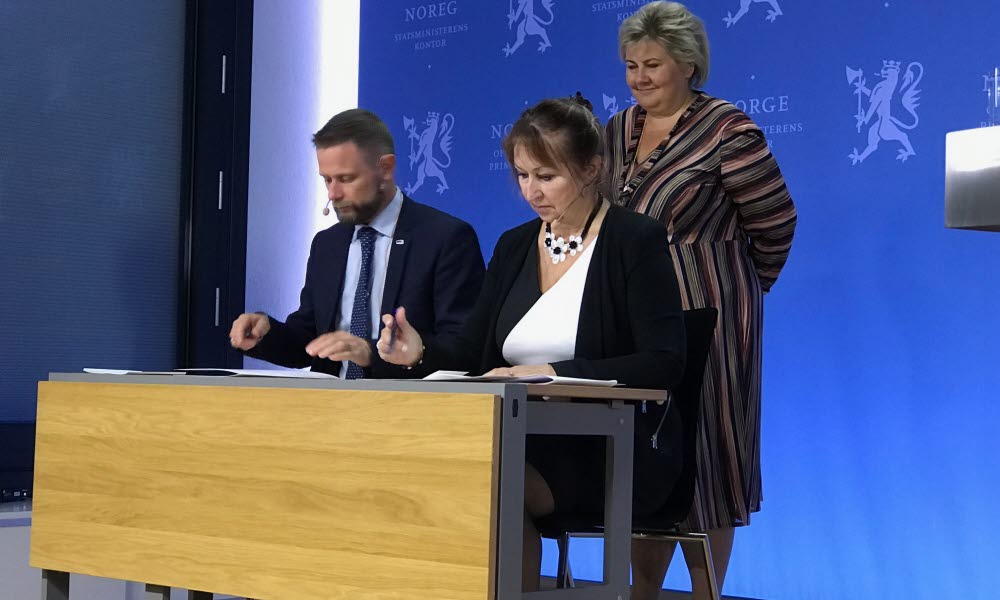 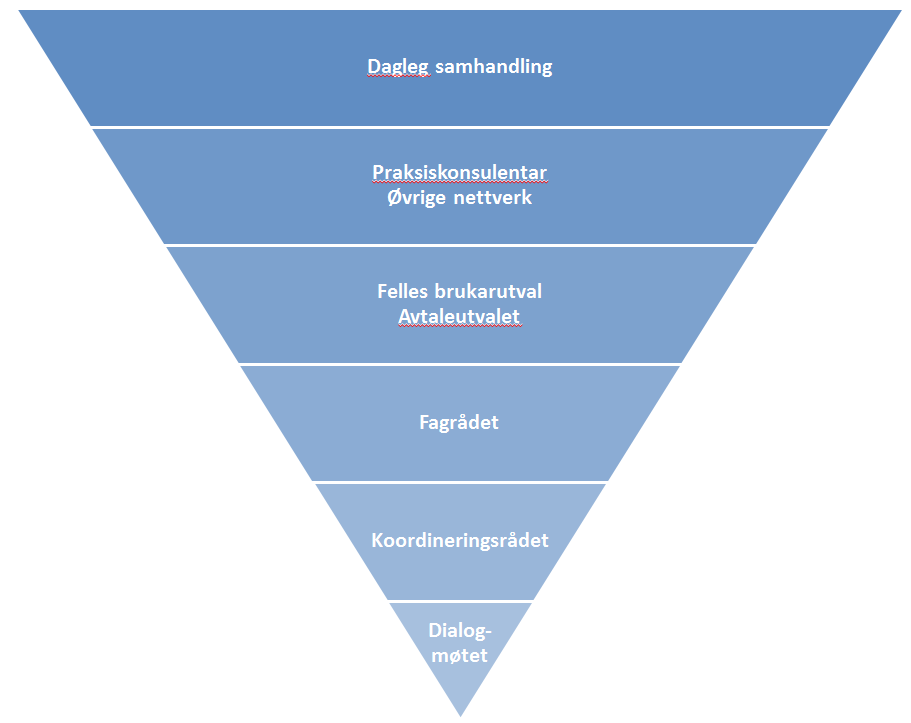